WORKSHOP PRO GEODETY KK DNE 21.2.2024
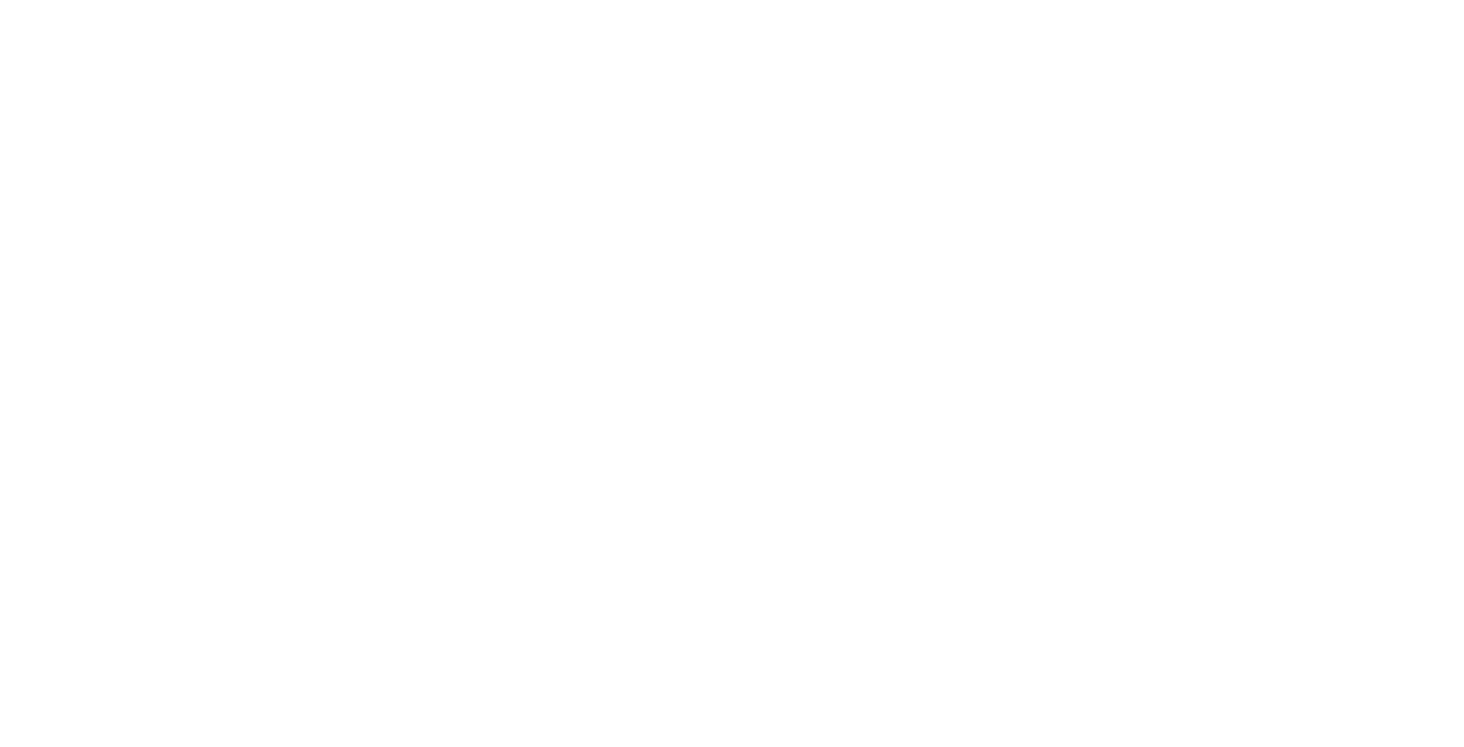 Odbor informatiky KK
Hosté:
Program workshopu
Ing.Jiří Formánek
Ing. Jiří Heliks
8:45 – 9:00   Prezentace, registrace      
9:00 – 9:15   Úvodní slovo, projekt DTM ČR, ukázka nového díla   
                        Ing. Nováček | Karlovarský kraj 
9:15 – 9:40   Legislativa DTM (Vyhláška 393/2020Sb., novela zákona č.47/2020Sb., IS DMVS a služby pro       geodety, náležitosti GAD (náčrt, souřadnice,..)
                       Ing. Formánek | ČÚZK 
                       Ing. Mazal | ČÚZK 	
9:40 – 10:15 Povinnosti pro zpracovatele geodetických dat (AZI) 
                       Ing. Vondráček| Georeal spol. s.r.o. 
                       Ing. Šourek| Georeal spol. s.r.o.
10:15 – 10:45 Zpracování dat a související problematika
                         Ing. Šourek| Georeal spol. s.r.o.
10:45 – 11:15 Aktualizace dat DTI obcí a měst Karlovarského kraje
                         Ing. Šourek| Georeal spol. s.r.o.
                         M.Hytychová| Karlovarský kraj
vedoucí odboru informatiky
ředitel odboru správy DMVS a RUIAN
Ing.Leoš Mazal
Ing. Tomáš Nováček
vedoucí oddělení správy DMVS
vedoucí oddělení DTM a GIS
Martina Hytychová
Bc.Tereza Märzová
Ing. Karel Vondráček, 
Ing. Martin Šourek
Odbor informatiky
Georeal Plzeň
GEODETICKÉ ZAKÁZKY OD ROKU 2018

Karlovarský kraj jako jediný zpracovává geodetické zakázky vlastními silami. Kontrola, výdej, zapracování dat.
INDIKÁTORY PROJEKTU DTM KK
ROZSAH POŘIZOVANÝCH DAT
ZPS  -  základní prostorová situaceDI    -  dopravní infrastrukturaTI    -  technická infrastruktura
Projekt DTM Karlovarského kraje 2021-2023
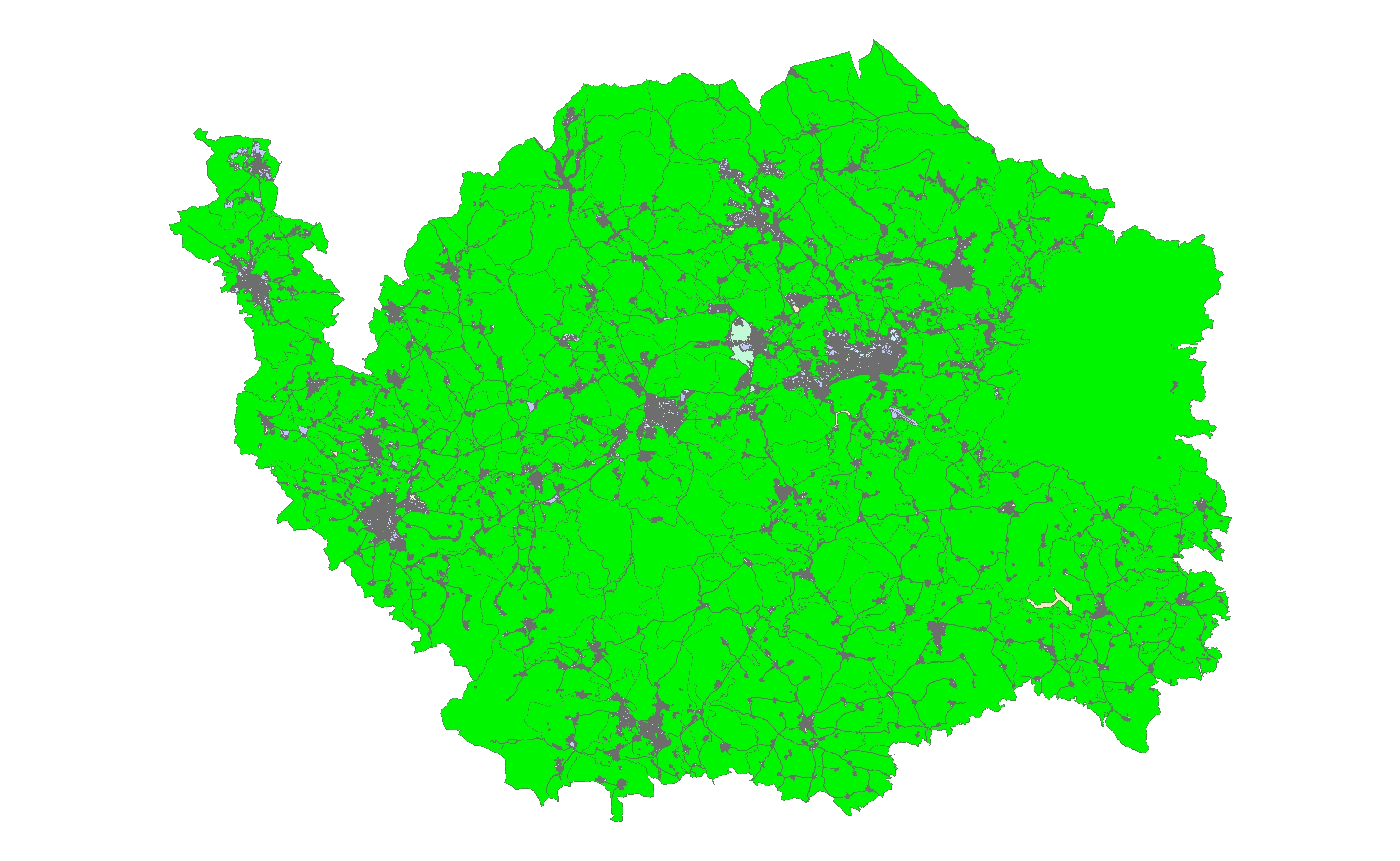 Po projektu má Karlovarský kraj  kompletně zaměřeno urbanizovaná území a silnice II. a III. tříd
Projekt DTM Karlovarského kraje 2021-2023
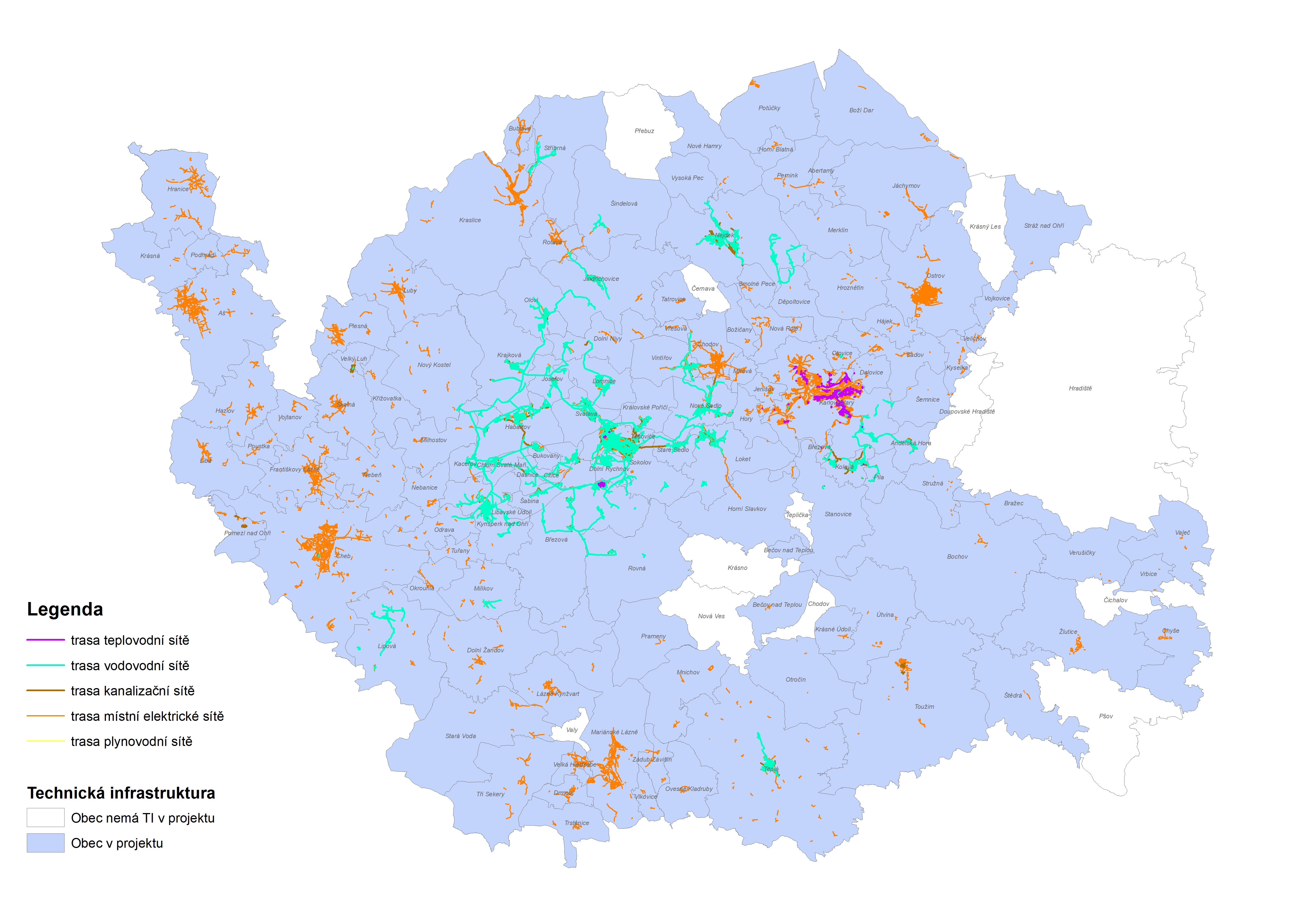 Na základě dotazníku pro obce
Byla zpracována data technické infrastruktury
Porovnání ÚMPS a ZPS
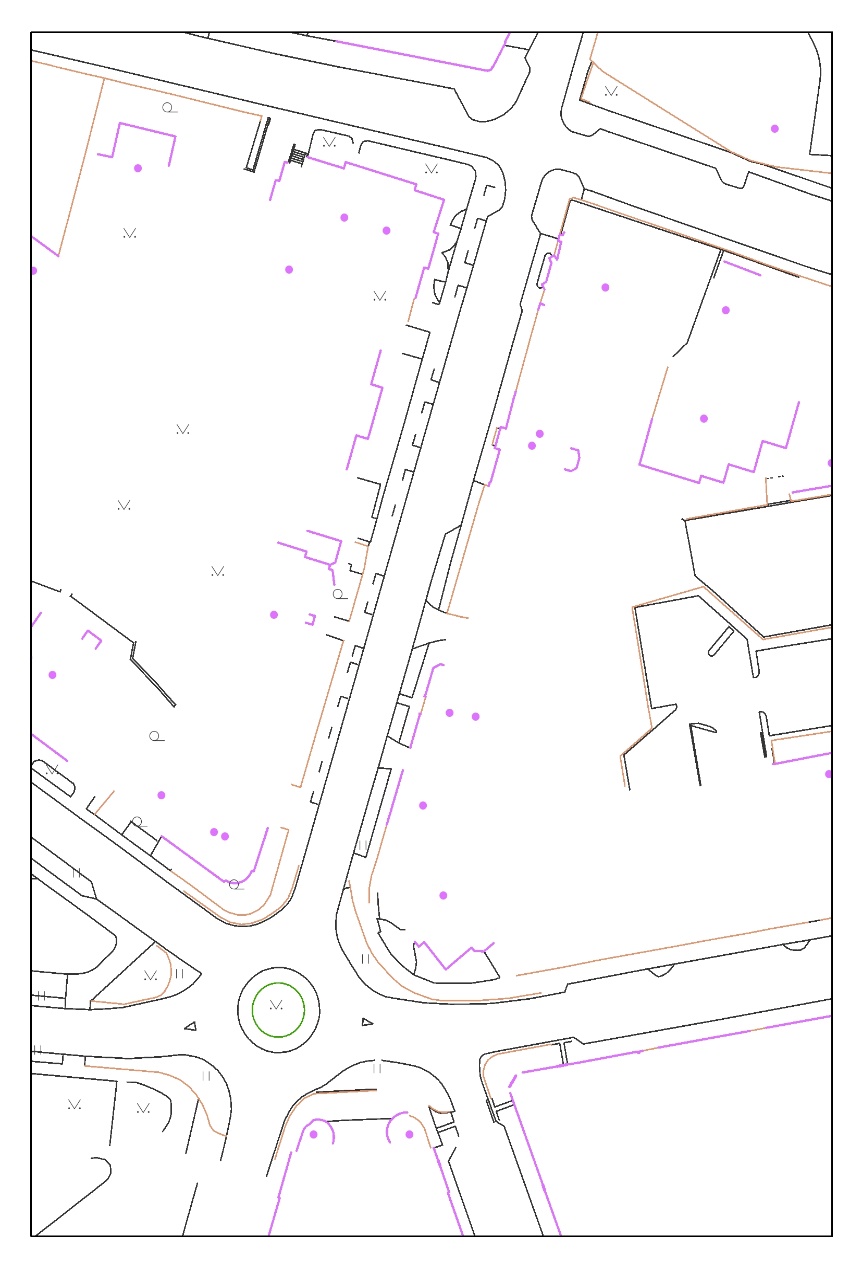 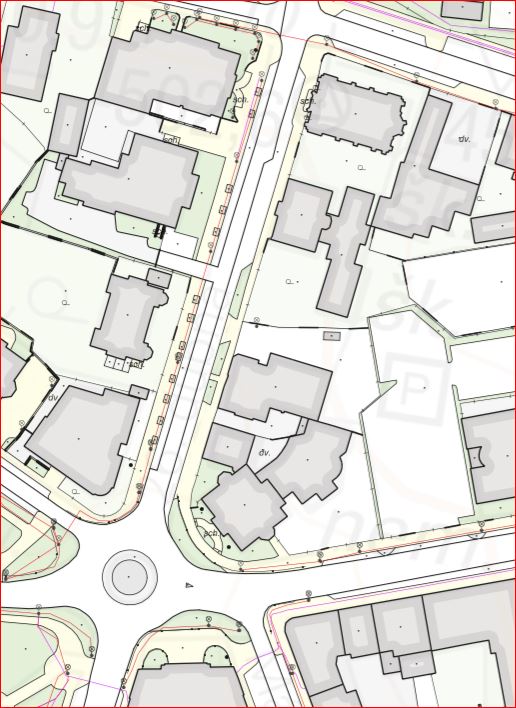 ÚMPS 2018+
ZPS 2023+
Služba kraje pro malé obce
Kraj nabízí obcím do 350 obyvatel pomoc s povinností vyplývající ze zákona č.47/2020Sb o zeměměřictví a to ohledně dopravní a technické infrastruktury.V tuto chvíli projevilo zájem o službu 16 obcí.Kraj obcím nabízí - prvotní naplnění dat DTI                                - zastat roli  zakladatele                                - zastat roli editora
Tato služba bude vykonávaná bezplatně.
Obec nadále odpovídá za správnost, úplnost a aktuálnost předaných údajů.
Služba kraje pro malé obce
Registrace - obce se musí zaregistrovat sami na portálu DMVS https://dmvs.cuzk.cz/portal 		
2)     Kraj jako zakladatel – obec může svěřit kraji roli zakladatele3)    Definice částí DTI – kraj vytvoří výběr částí po jednotlivých skupinách DTI4)    Definice rozsahů editace DTI – po vytvoření rozsahu, obec nastaví kraj jako editora
Ukončení smluv s obcemi k 30.6.2024
K 30.6.2024 budou ukončeny smlouvy s obcemi o tvorbě, aktualizaci a správě DTM DMVS Karlovarského kraje po roce 2018.
Smlouva bude ukončena z důvodu účinnosti zákona č.47/2020Sb., o zeměměřictví.
Děkuji za pozornost
Karlovarský kraj
Obor informatiky